Unit 5  Topic 2 
He is really the pride of China. Section B
WWW.PPT818.COM
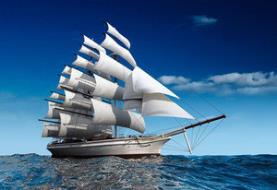 SAYINGS
1. He who learns but does not think is lost; he who thinks but does not 
    learn is in danger.
　学而不思则罔，思而不学则殆。

2. When I walk along with two others, I may be able to learn from them.
    三人行，必有我师。

3. What you know, you know; what you don’t know, you don’t know.
　 知之为知之，不知为不知。

4. Learn the new while reviewing the old.
　 温故而知新。

5. Isn’t it a pleasure that friends come to see you from far away?
    有朋自远方来，不亦乐乎？

6. Do not do to others what you would not have them do to you.
　 己所不欲，勿施于人。
Confucius is a great man from whom we can learn a lot.
education
nature
kindness
many
wise
Name:         
                                Zheng He  (1371-1433)
                                Birthplace:	
                                Yunnan Province  
                                Experiences:     
　　　　　              seven ocean journeys
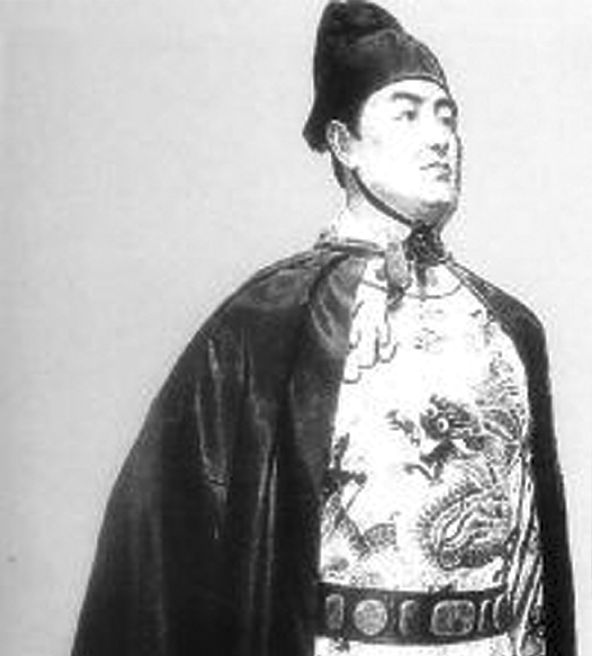 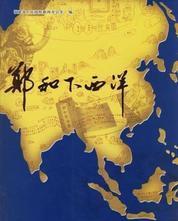 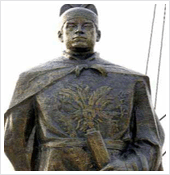 n.船长，舰长
As a captain and palace official, Zheng He led 
seven ocean journeys from 1405 to 1433.
v.率领，领导（ 动词原形为lead ）
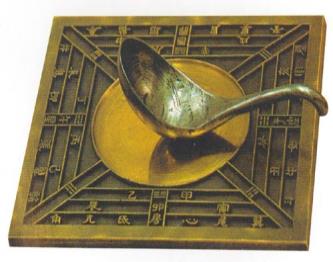 n.指南针
The compass played an important role
 in Zheng He’s sailing.
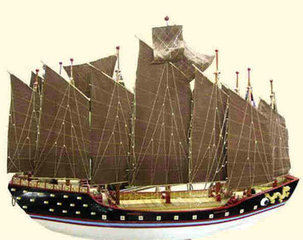 n.航行
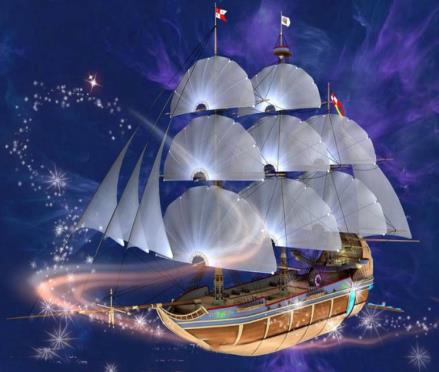 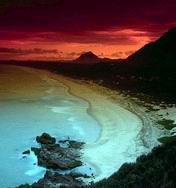 He sailed to the east coast of Africa.
V. 航行，起航
n.海岸
adv.不幸地
Unfortunately, he died of illness on his way home from Africa in 1433.
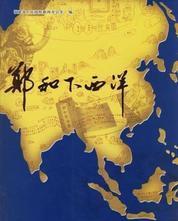 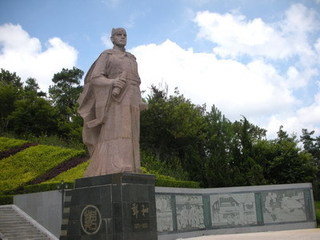 1b
Listen to 1a and choose the correct answers.
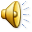 (   )1. Which dynasty did Zheng He live in?
         A. Qin dynasty.      B. Ming dynasty.
         C. Han dynasty.     D. Song dynasty.
(   ) 2. How did Zheng He find the direction in the      
          sailing?
         A. By the star.             B. By the sun.
         C. By the compass.      D. By the wind.
(   ) 3. When did Zheng He pass away?
         A. In 1371.                 B. In 1405.   
         C. In 1435.                 D. In 1433.
B
C
D
Look, listen and say.
1a
动画P11-1a
Read 1a and complete the table.
1c
1371
captain
official
explorer
seven
28
Africa
east coast
half a century
first
Africa
illness
pride
Notes
1. be proud of    以……为骄傲
    the pride of    ……的骄傲
2. succeed in doing sth.    成功地做了某事
3. die of/from    死于……
4. It’s hard to believe！
5. What a great explorer!
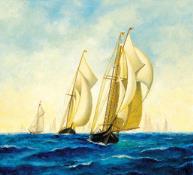 Notes
Attributive clauses:
1. He was a Ming dynasty explorer whom we Chinese people are proud of. 
   whom 在此引导定语从句，修饰先行词explorer，在定语从句中作宾语。
2. He was a great thinker who had many wise ideas about human nature and behavior.
   who 在此引导定语从句，修饰先行词thinker，在定语从句中作主语，也可以用that来替换。
3. He was also a famous philosopher whose wise sayings have influenced many people in different countries.
　whose在句中引导定语从句并在从句中作wise sayings的定语，修饰先行词philosopher，其先行词既可以是人，也可以是物。
Combine each two sentences into one with who,      whom, whose, which or that by following the     example.
2
Example: 
Zheng He was a Ming dynasty explorer.
We Chinese people are proud of him.

Zheng He was a Ming dynasty explorer whom
we Chinese people are proud of.
2
Combine each two sentences into one with who,    whom, whose, which or that by following the    example.
Zheng He led seven ocean journeys.
He took over 200 ships and 27 000 people
every time.
      
Zheng He who/that led seven ocean journeys 
took over 200 ships and 27 000 people every time.
2
Combine each two sentences into one with who,    whom, whose, which or that by following the    example.
Zheng He died on his way home in 1433.
We Chinese people respect him. 

Zheng He whom we Chinese people respect
died on his way home in 1433.
2
Combine each two sentences into one with who,    whom, whose, which or that by following the    example.
The ship is about 151.8 meters long and
61.6 meters wide.
Its size was the biggest.

The ship whose size was the biggest is about
151.8 meters long and 61.6 meters wide.
Combine each two sentences into one with who,    whom, whose, which or that by following the    example.
2
n.贸易
The journeys were to develop trade and friendship
between China and other countries.
The journeys covered more than 30 countries and
areas.

The journeys  which /that were to develop trade
and friendship between China and other countries
covered more  than 30 countries and areas.
Work in groups and talk about Zheng He       with the information in 1a and 2. Try to      use as many attributive clauses as possible.
3
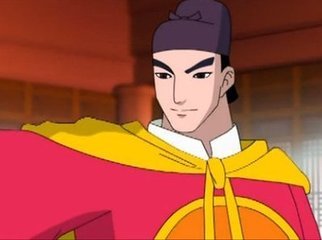 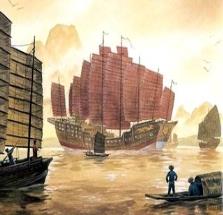 Sum up
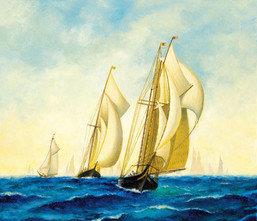 Words and phrases:
　   
      lead    v.率领，领导
 　coast　 n.海岸
 　trade　 n./v.贸易
　 be proud of    以……为骄傲
    the pride of     ……的骄傲
 　succeed in doing sth.     成功地做了某事
　 die of/from     死于……
Sum up
Sentences:

1. He was a Ming dynasty explorer whom we   
    Chinese people are proud of.

2. It’s hard to believe！

3. What a great explorer!
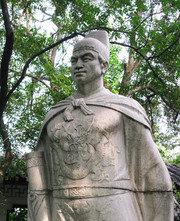 Homework
1. Write a passage to introduce Zheng He according  
    to the information in 1a and 2. Use as many 
    attributive clauses as possible. 
2. Search some information about Columbus. 
    Compare him with Zheng He.
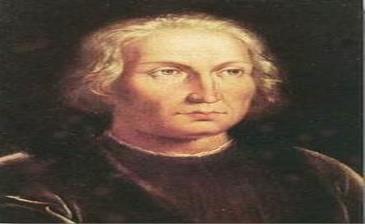 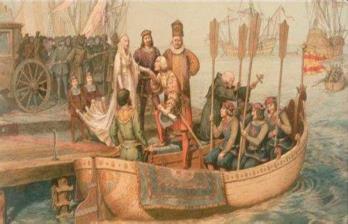